Interoperability
Summerpal Kahlon, MD, MS
Chief Information Officer, Steward Health Care Network
HIMSS Central & North Florida
4/24/19
HIMSS Definition of Interoperability2019 Update
Structural
Semantic
Organizational
Foundational
Ability of two or more systems to exchange information and to interpret and use that information. Semantic interoperability takes advantage of both the structuring of the data exchange and the codification of the data, including standard, publicly available vocabulary, so that the receiving information management systems can interpret the data. Semantic interoperability supports the electronic exchange of patient data and information among authorized parties via potentially disparate health information and technology systems and products to improve quality, costs, safety, efficiency, experience and efficacy of healthcare delivery.
Defines the structure or format of data exchange (i.e., the message format standards) where there is uniform movement of healthcare data from one system to another such that the clinical or operational purpose and meaning of the data is preserved and unaltered. Structural interoperability defines the syntax of the data exchange. It ensures that data exchanges between information technology systems can be interpreted at the data field level.
Develops the building blocks of information exchange between disparate systems by establishing the inter-connectivity requirements needed for one system or application to share data with and receive data from another. It does not outline the ability for the receiving information technology system to interpret the data without interventions from the end user or other technologies.
Encompasses the technical components as well as clear policy, social and organizational components. These components facilitate the secure, seamless and timely communication and use of data within and between organizations and individuals. Inclusion of these non-technical considerations enables interoperability that is integrated into end-user processes and workflows in a manner that supports efficiencies, relationships and overall health and wellness through cooperative use of shared data both across and within organizational boundaries.
HIMSS Definition of InteroperabilityConsider the US Postal Service…
Structural
Semantic
Organizational
Foundational
Generally standard format of letters arriving in the mail, particularly based upon expectation of sender and recipient

Generally defined and accepted items which can be placed in the mail

Standard language between sender and recipient
Series of post offices, mail processing centers, mail delivery vehicles, and mail carriers

Standard format for sending a letter (To, From, Postage)
All buildings and homes mapped with a standard address format and ZIP code
Delivery hours, post office hours, and policies defined and well known to the public

Federal laws in place to enforce appropriate use of the mail system
HIMSS Definition of InteroperabilityChanges from 2013 Definition
Structural
Semantic
Organizational
Foundational
Semantic interoperability supports the electronic exchange of patient data and information among authorized parties via potentially disparate health information and technology systems and products to improve quality, costs, safety, efficiency, experience and efficacy of healthcare delivery.
Develops the building blocks of information exchange between disparate systems by establishing the inter-connectivity requirements needed for one system or application to share data with and receive data from another.
More clearly define the function of Foundational Interoperability
No major change
Expand the definition of Semantic Interoperability beyond core EHR systems to highlight the functional value of data exchange
New category, spawned by proliferation of interoperability and the need to manage it
HIMSS Definition of InteroperabilityFunctional Update
Structural
Semantic
Organizational
Foundational
Greatest challenge in health interoperability has been the data itself, which is non-standard and inconsistent from system to system

Intermediaries providing structural interoperability attempt to normalize data; however, no common, robust standard health care data model has achieved high adoption rates across the healthcare industry
HL7 and similar standards bodies have defined exchange mechanisms

Deployment largely driven by federal MU + state-level HIE initiatives

Multiple structural networks in existence, scale does not always match customer needs

Business case for participation by providers is difficult to reconcile due to expense and lack of comprehensive data return at times
Federal Meaningful Use requirements have driven EHR readiness and provider deployment of interoperable systems

Systems which fall outside MU typically less interoperable

Payer and provider connectivity and foundational requirements not clearly defined
New challenge related to the proliferation of interoperability over time

Focus has traditionally been to establish interoperability; shifting focus now to maintain it
Steward Health Care NetworkSnapshot
National
Florida
National health system built on principles of value-based care and population health

Founded in Boston, MA and currently headquartered in Dallas, TX

Operates value-based care model in 12 states in conjunction with 37 Steward Health Care hospitals and 6,200+ network providers

Operate Medicaid & DSNP Medicare health plans in Arizona and Utah
Entered Florida in mid-2017 with acquisition of 3 hospitals in Brevard and Indian River counties:
Rockledge Regional Medical Center
Melbourne Regional Medical Center
Sebastian River Medical Center

300+ network providers in Brevard & Indian River counties

Approximately 50,000 lives under commercial and Medicare risk and pay for performance agreements
Florida HIE Event Notification ServiceOne organization’s experience
Business Problem:
Care coordination across the continuum of patient care is critical to effectively impacting quality of care and patient experience

As a value-based care provider, SHCN responsible for all care for all covered lives, wherever it may occur

Acute hospital discharges are a critical point of engagement for individuals recovering from a severe illness as they transition into recovery and/or chronic care management in the community

Targeted engagement for high risk/ill individuals via care management critical to overall disease management
Solution:
Florida HIE ENS connects over 200* facilities statewide, including all 9 Brevard & Indian River county hospitals

Real-time ADT notification activates care management team to plan and engage patients in value-based care arrangements to guide their discharge follow-up planning

Enables activation of centralized, coordinated resources
* http://www.florida-hie.net/services/ens/
Steward Health Care NetworkChronic care management referrals before and after ENS implementation
Note: Opportunity for improvement is inclusion of discharge disposition site in ADT transaction
Provider Challenges with Interoperability
Scale
Lack of single, comprehensive point of access
Multiple smaller networks with variable cohorts of data available
 Expense v Value
Software vendor + exchange fees
Potentially multiple connection points to manage
Limited value based on expense (see below)
 Completeness of Records
Thoroughness of data
Reliability of gaps in data
Quality & validity of data
Population Health
ersonalized Medicine
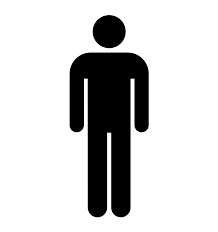 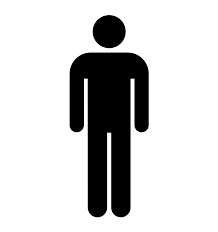 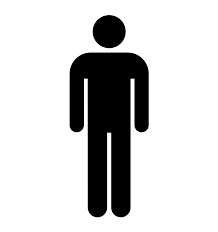 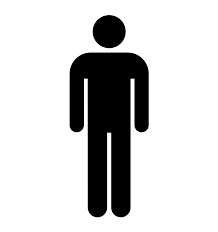 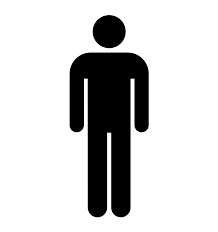 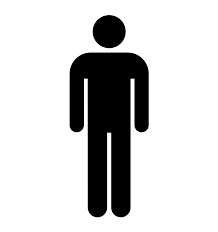 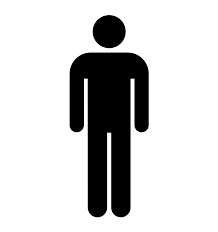 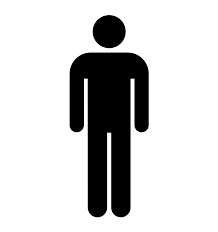 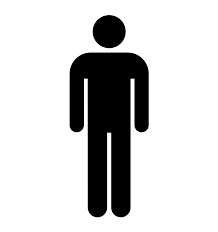 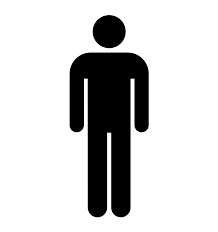 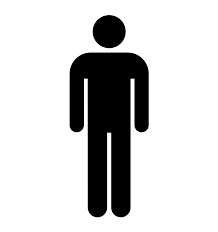 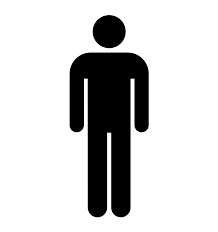 POPULATION HEALTH
Social Determinants of Health
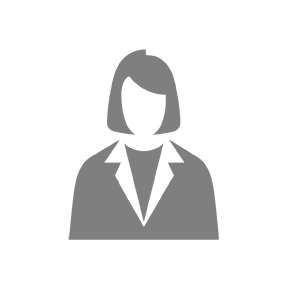 Medical & Financial
Behavioral & Environmental
GENOMICS
Questions & Discussions
Summerpal Kahlon, MD, MS
Summerpal.Kahlon@steward.org
summerpalk@Hotmail.com
321-298-9196